Распознавание регуляторных сигналов
Факультет биоинженерии и биоинформатики МГУ
 2-й курс (набор 2010 года)
Осенний семестр 2011 года
Е.О. Ермакова - занятия
Д.А. Равчеев, В.Ю. Макеев, М.С. Гельфанд - слайды
ChIP-Seq – экспериментальное определение сайтов связывания белков и ДНК
Транскрипция и трансляция в прокариотах
Эукариоты
Прокариоты
1. Сопряжение транскрипции и трансляции

2. Котранскрипция нескольких генов (опероны)
Транскрипция


 Процессинг пре-мРНК





 Экспорт мРНК

Трансляция
(синтез пре-мРНК)
кэпирование

 сплайсинг

 полиаденилирование
Сплайсинг ( эукариоты )
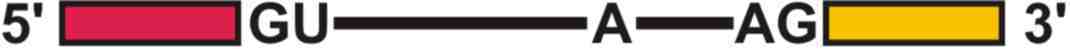 Сборка сплайсосомы
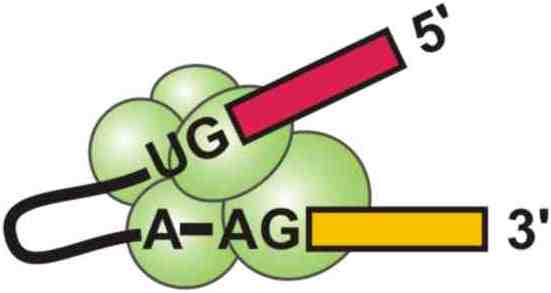 Разрез на 5’ конце интрона, образование «аркана»
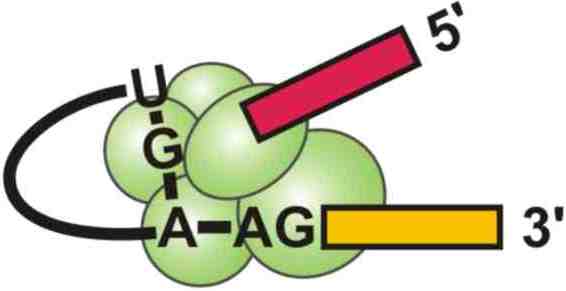 Разрез на 3’ конце интрона, соединение экзонов
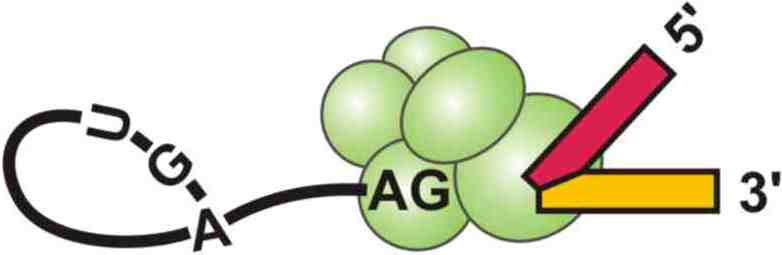 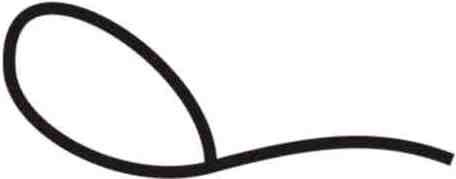 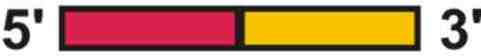 Транскрипция в прокариотах :
Инициация  транскрипции
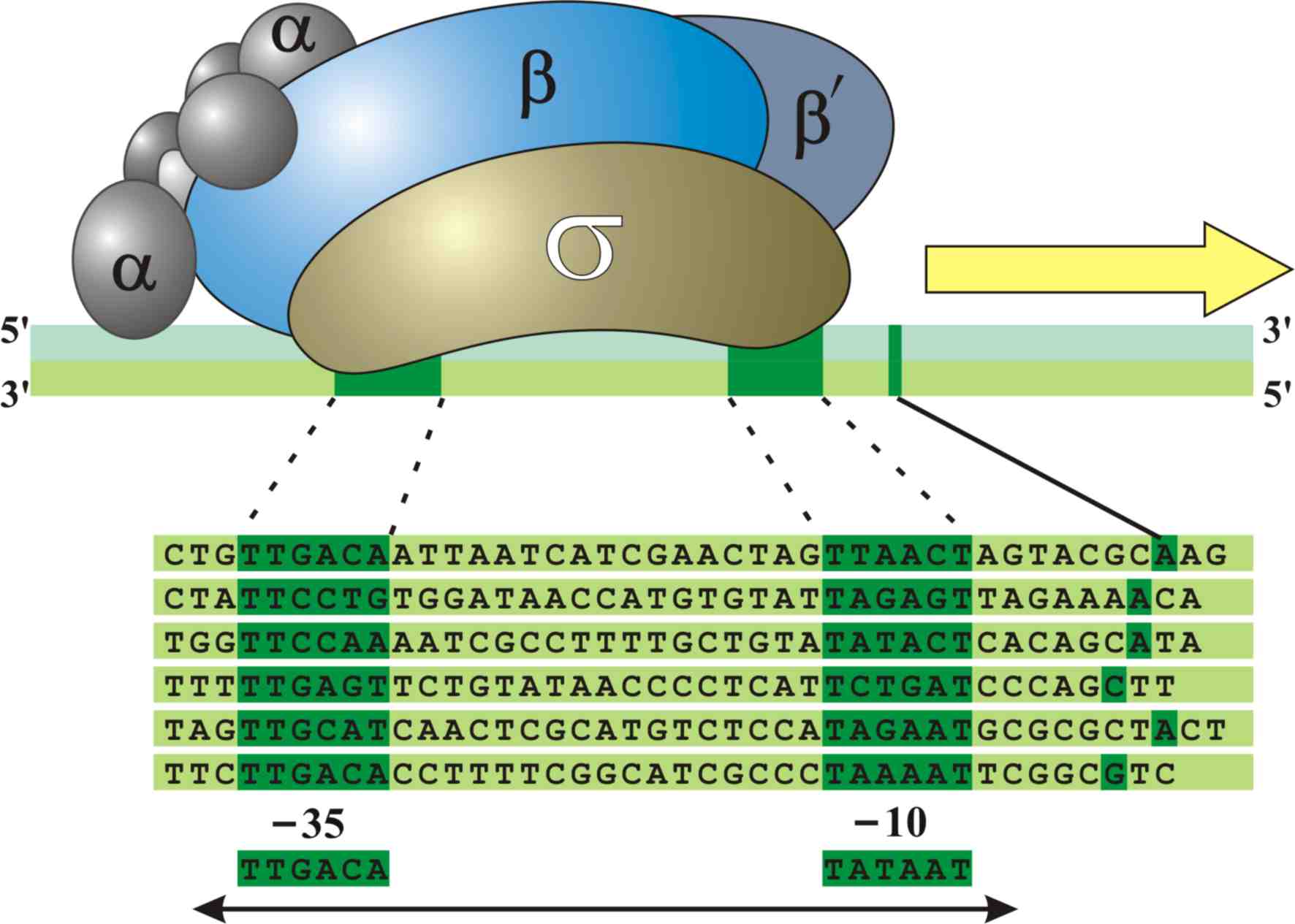 Направление транскрипции
Старт транскрипции
Промотор
Транскрипция в прокариотах :
Регуляция  транскрипции
Активация
Репрессия
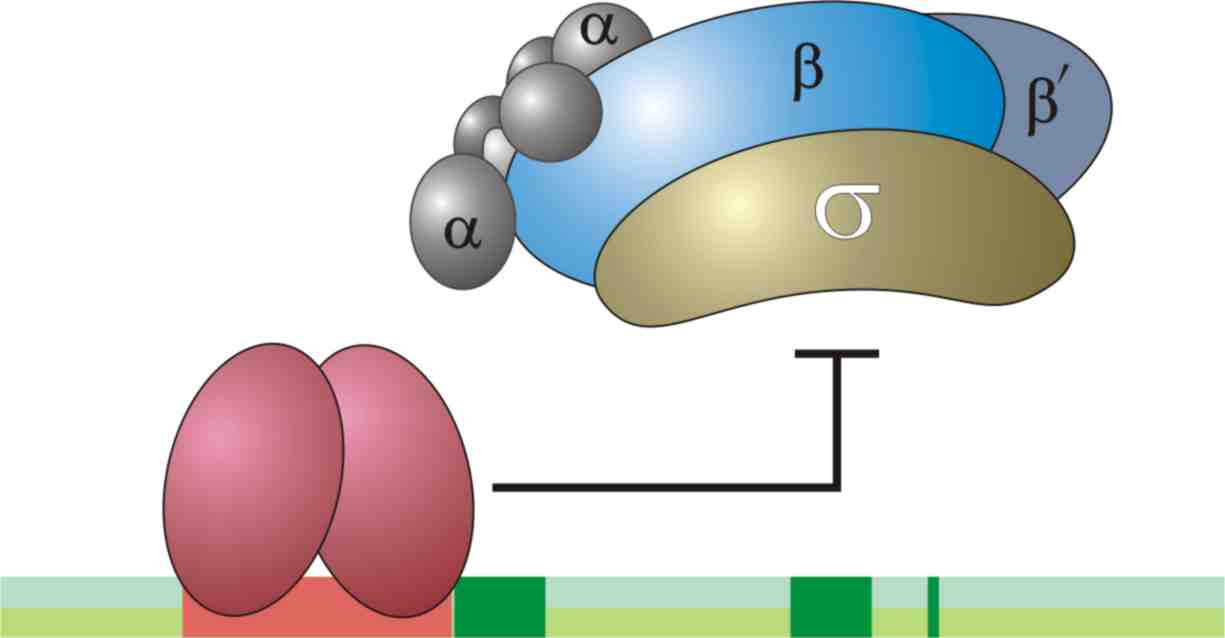 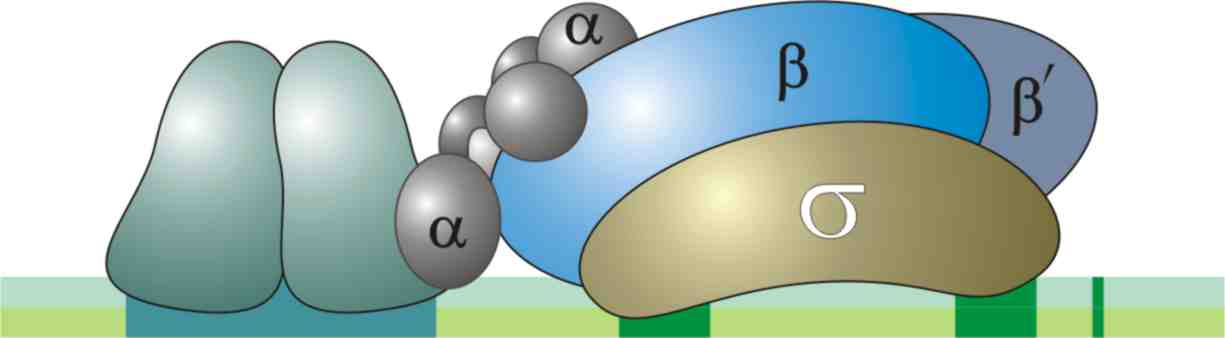 Структура ДНК-связывающего домена

CI, фаг l
Структура ДНК-связывающего домена

Cro, фаг l
Белок-ДНКовые взаимодействия
CI                                               Cro
Регуляция транскрипции у эукариот
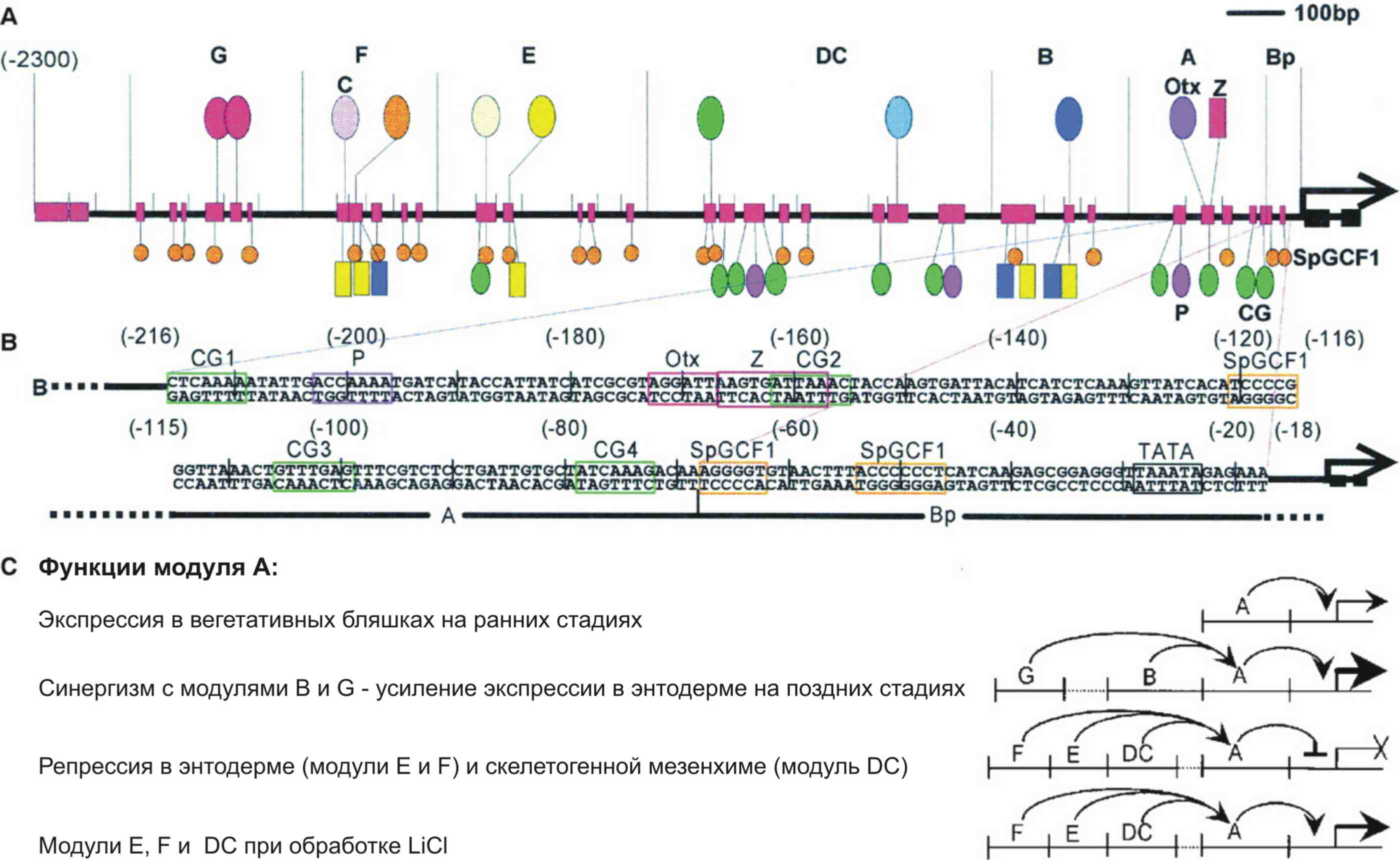 Регуляция транскрипции у эукариот
Регуляторные модули ( В. Ю. Макеев )
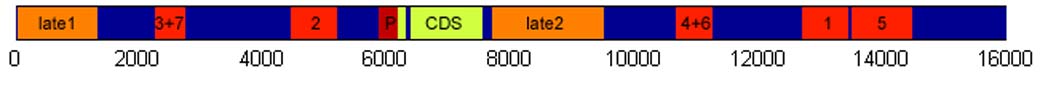 Один и тот же ген может регулироваться несколькими регуляторными модулями, работающими в разных условиях

Расстояние от регуляторного модуля до кодирующих областей может достигать 100 000 пар оснований
Представление сигналов
Консенсус
Pattern (“образец” - консенсус с вырoжденными позициями)
Матрица частот, nucleotide frequency matrix
Позиционная весовая матрица (или профиль) positional weight matrix, PWM, profile
Логические правила
РНКовые сигналы – вторичная структура
Консенсус
Сайты связывания PurR E. coli
cvpA
purM
purT
purL
purE
purC
purB
purH
purA1
purA2
guaB
purR1
purR2

consensus
CCTACGCAAACGTTTTCTTTTT
GTCTCGCAAACGTTTGCTTTCC
CACACGCAAACGTTTTCGTTTA
TCCACGCAAACGGTTTCGTCAG
GCCACGCAACCGTTTTCCTTGC
GATACGCAAACGTGTGCGTCTG
CCGACGCAATCGGTTACCTTGA
GTTGCGCAAACGTTTTCGTTAC
TTGAGGAAAACGATTGGCTGAA
TTTAAGCAAACGGTGATTTTGA
TAGATGCAATCGGTTACGCTCT
TAAAGGCAAACGTTTACCTTGC
AACGAGCAAACGTTTCCACTAC

   ACGСAAACGTTTTCGT
Образец
Сайты связывания PurR E. coli
cvpA
purM
purT
purL
purE
purC
purB
purH
purA1
purA2
guaB
purR1
purR2

consensus

pattern
CCTACGCAAACGTTTTCTTTTT
GTCTCGCAAACGTTTGCTTTCC
CACACGCAAACGTTTTCGTTTA
TCCACGCAAACGGTTTCGTCAG
GCCACGCAACCGTTTTCCTTGC
GATACGCAAACGTGTGCGTCTG
CCGACGCAATCGGTTACCTTGA
GTTGCGCAAACGTTTTCGTTAC
TTGAGGAAAACGATTGGCTGAA
TTTAAGCAAACGGTGATTTTGA
TAGATGCAATCGGTTACGCTCT
TAAAGGCAAACGTTTACCTTGC
AACGAGCAAACGTTTCCACTAC

   ACGСAAACGTTTTCGT

   amGСAAaCGkTTwCwT
Матрица частот
Сайты связывания PurR E. coli
Информационное содержание :
I = j b f (b, j) log [f (b, j) / p (b)]
f (b, j) – частота нуклеотида b в позиции j

p (b) – частота нуклеотида в геноме
где
Диаграмма Лого ( Logo )
Сайты связывания PurR E. coli
I = j b f (b, j) log [f (b, j) / p (b)]
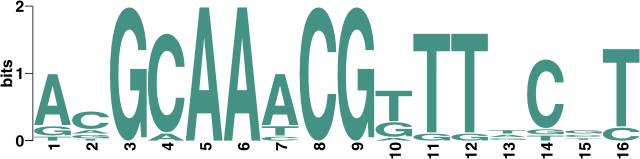 Позиционная весовая матрица
(профиль )
W (b, j) = ln [N (b, j)+0,5] – 0,25 i ln [N (i, j)+0,5]
Позиционная весовая матрица
(профиль )
Термодинамическая мотивировка : свободная энергия
Предположение :
независимость соседних позиций
Сравнение частотной и весовой матриц
Частоты
Веса
Составление выборки
Начало: 





Исправление ошибок

Проверка литературных данных 


Удаление дубликатов
GenBank

специализированные банки данных (EcoCyc, RegDB)

литература (обзоры)

литература (оригинальные статьи)
предсказанные сайты
Перевыравнивание
Первоначальное выравнивание по биологическим признакам




Выделение сигнала в скользящем окне

Перевыраванивание

и т.д. пока не сойдётся
промоторы : старт транскрипции

участки связывания рибосом : стартовый кодон

сайты сплайсинга : экзон-интронные границы
Начала генов Bacillus subtilis
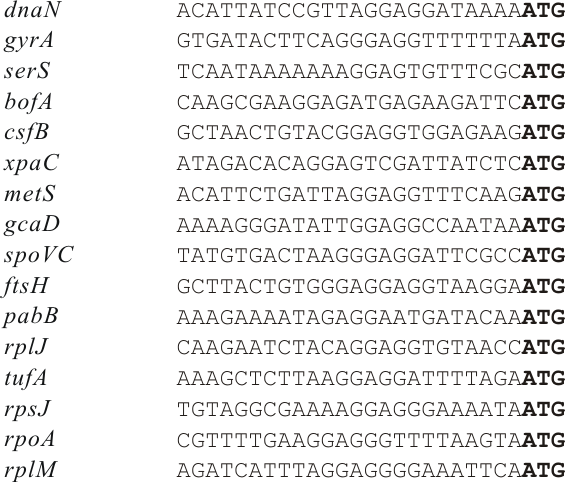 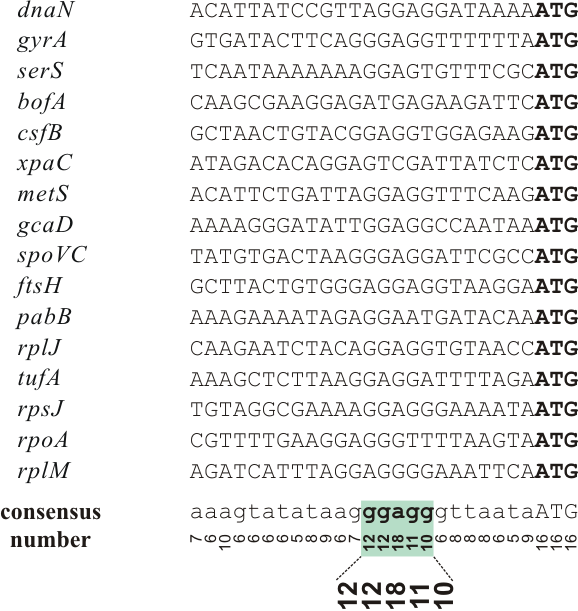 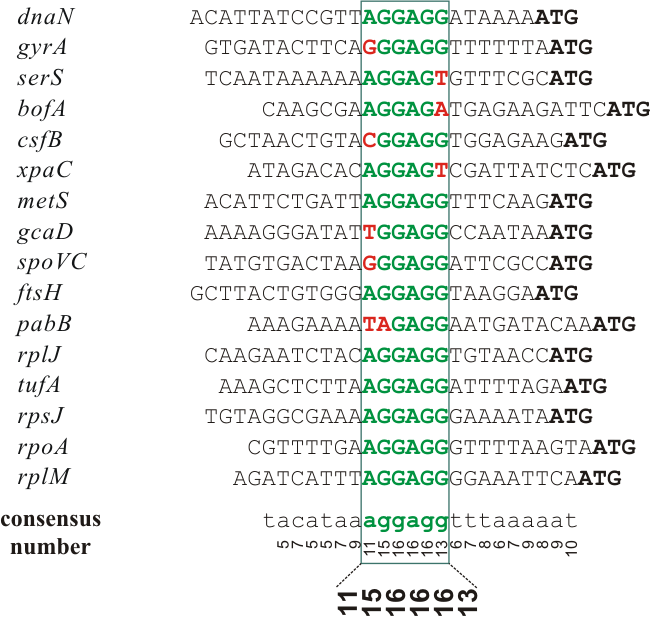 Позиционное информационное содержание до и после перевыравнивания
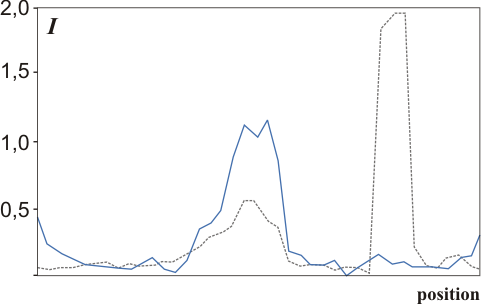 после
до
Оптимизация
Expectation - Maximization
Породим начальное множество профилей (например, каждый из имеющихся k-меров породит один профиль)
k-мер : ACGT
Матрица (профиль) весов
Матрица частот
Оптимизация
Expectation - Maximization
Для каждого профиля : 


Повторять пока не сойдётся
найти наилучшего представителя в каждой последовательности

обновить профиль
http://meme.sdsc.edu/meme4_5_0/cgi-bin/meme.cgi
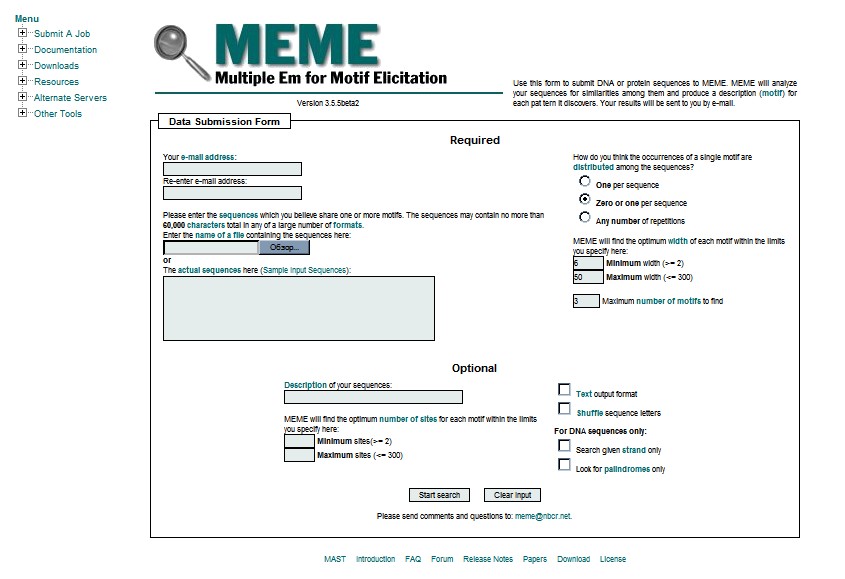 Оптимизация
Expectation - Maximization
Недостатки метода :
Алгоритм сходится, но не может покинуть область локального максимума

Поэтому если начальное приближение было плохим, он сойдётся к ерунде

Решение: стохастическая оптимизация
Имитация теплового отжига
Цель : максимизировать информационное содержание I




или любой другой функционал, измеряющий однородность множества сайтов
I = j b f (b, j) log [f (b, j) / p (b)]
Имитация теплового отжига
Алгоритм
A        – текущий сигнал (множество потенциальных сайтов)
I (A)   – информационное содержание A
B        – сигнал, отличающийся от А выбором сайта в одной последовательности
I (B)   – информационное содержание B
если I (B)  I (A), B принимается
если I (B) < I (A), B принимается с вероятностью
P = exp [ (I(B) – I(A)) / T ]
Температура T медленно снижается, первоначально она такова, что почти все изменения принимаются (Р  1).
Gibbs sampler
A        – текущий сигнал (множество потенциальных сайтов)
I (A)   – информационное содержание A
На каждом шаге в одной последовательности выбирается новый сайт с вероятностью
P ~ exp [ (I (Anew) ]
Для каждого потенциального сайта подсчитывается, сколько раз он был выбран.
Использование свойств сигнала
ДНК-связывающие белки и их сигналы
Кооперативные однородные
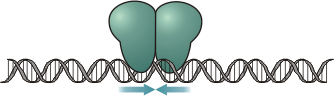 Палиндромы
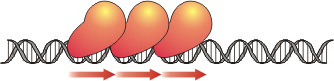 Прямые повторы
Кооперативные неоднородные
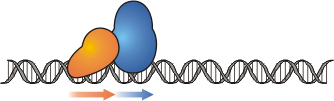 Кассеты
Другие
РНК-сигналы
Распознавание сайтов :
весовые матрицы (профили)
Позиционные веса нуклеотидов
W (b, j) = ln [N (b, j)+0,5] – 0,25 i ln [N (i, j)+0,5]
Вес потенциального сайта (k-мера) b1…bk – сумма соответствующих позиционных весов :
S (b1…bk) = i=1…k W (bi ,  j)
Распознавание сайтов : весовые матрицы (профили)
Escherichia coli K-12
carA
GCAATCTTCTTGCTGCGCAAGCGTTTTCCAGAACAGGTTAGATGATCTTTTTGTCGCT
Вес данного потенциального сайта :
S = 21,2
Распределение весов
сайтов связывания рибосом
сайты
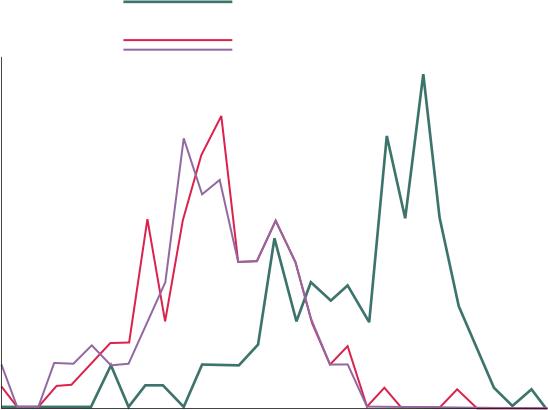 не сайты
Кол-во сайтов
вес
Оценка качества алгоритмов
правильно предсказанные
Чувствительность =
все правильные
правильно предсказанные
Специфичность =
все предсказанные
Трудно составить тестирующую выборку:
неизвестные сайты
активация в определенных условиях
неспецифическое связывание
Промоторы Escherichia coli K-12
Профиль предсказывает 1 сайт на 2000 нт
Чувствительность:
25% на всех промоторах

60% на конститутивных (неактивируемых) промоторах
Эукариотические промоторы
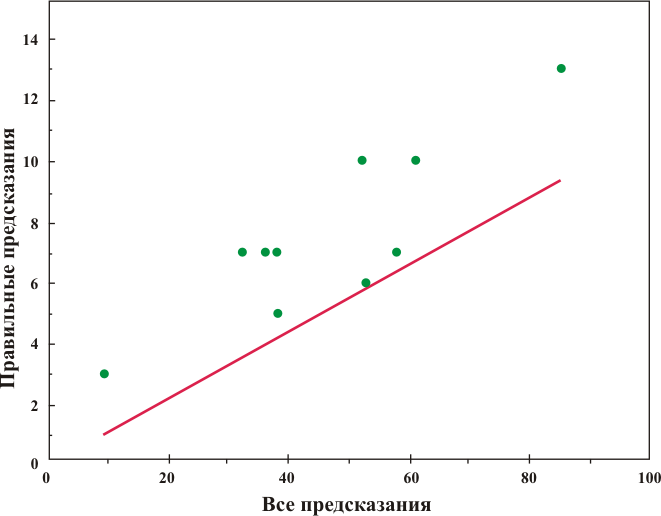 Случайные предсказания
Сайты связывания рибосом
Надежность предсказания зависит от информационного содержания
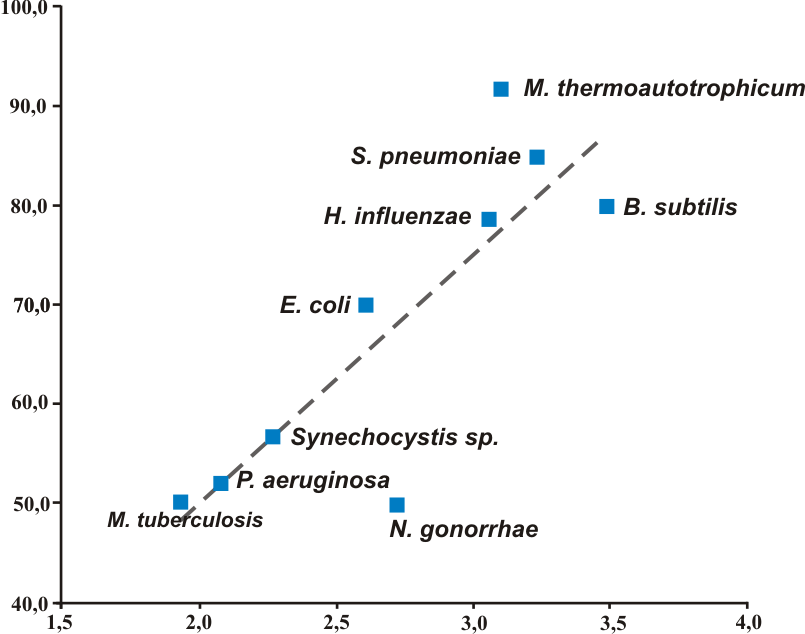 Правильно предсказанные
старты трансляции (в %)
Информационное содержание
CRP (Escherichia coli)
%
OV = 1 – специфичность 
      перепредсказание (% лишних среди всех предсказанных)

UN = 1 – чувствительность
      недопредсказание (% потерянных правильных)
Запись GenBank для гена aroP E. coli
promoter
aroP
OxyR
ArgR
TyrR
TyrR
PutA
Что же делать ?
Выход :
филогенетическое картирование (филогенетический футпринтинг) : “правильные” сайты консервативны
Консервативная область
purL
PurR
Менее консервативная область
yjcD
PurR
PurR
rbsD в энтеробактериях
RbsR
Сложная ситуация
сайты консервативны …
Сайты связывания FruR перед ppsA
Сложная ситуация
… но не на выравнивании
Метод проверки соответствия
Базовый геном
Геномы родственных организмов
?
регулируется
НЕ регулируется
http://genome.lbl.gov/vista/rvista/submit.shtml
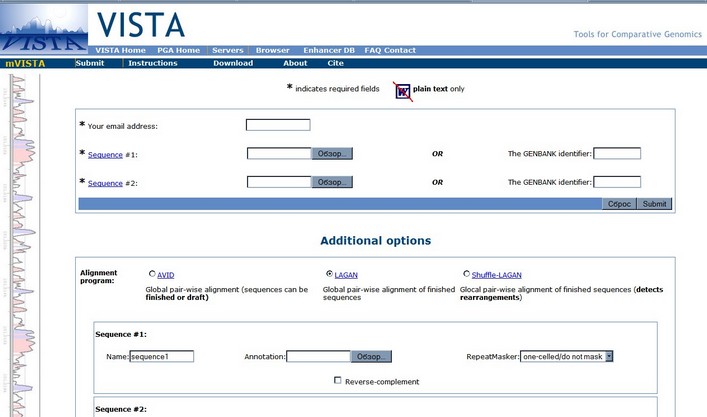 rVista
Матрицы TRANSFAQ (частотные)
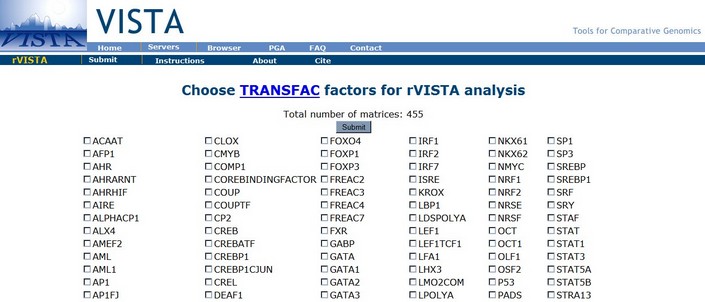 или консенсус
rVista
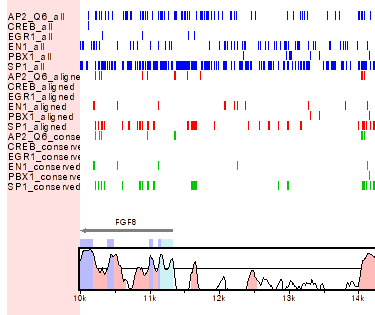 all sites
aligned sites
conserved sites
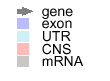 CNS = conserved non-coding sequences
rVista
Conserved sites :
располагаются в участках последовательности, консервативность которых не менее 80% в окне 24 п.н.
Aligned sites :
ключевые позиции идентичны в обеих последовательностях
All sites :
все сайты : conserved+aligned+все остальные предсказанные
rVista
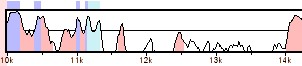 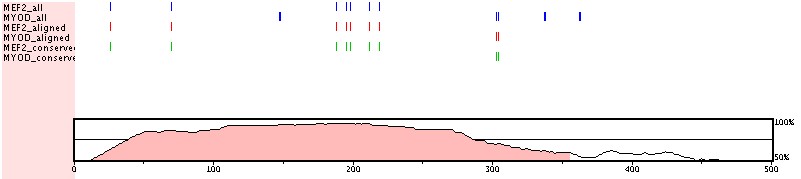 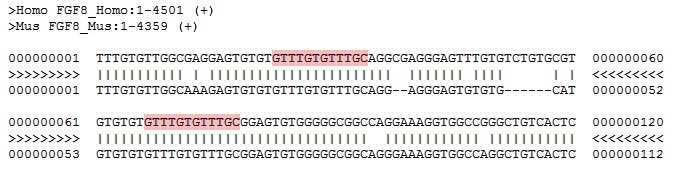